Гордый и лихой народ                        подготовил: воспитатель Середа А.А.
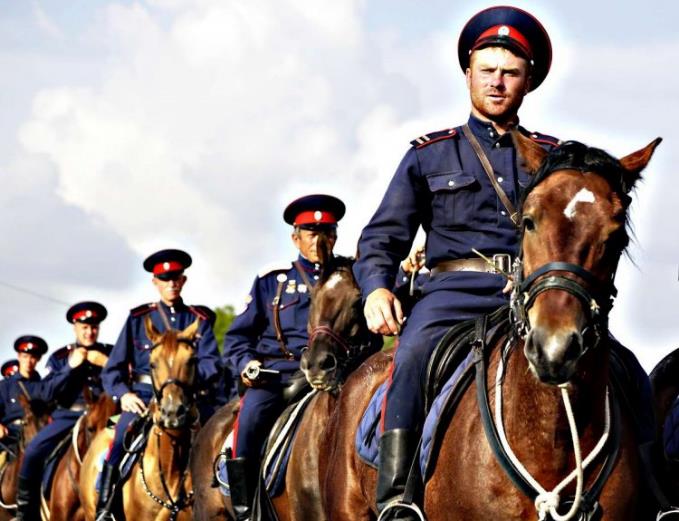 Воспитатель  старшей группы  Середа А.А.
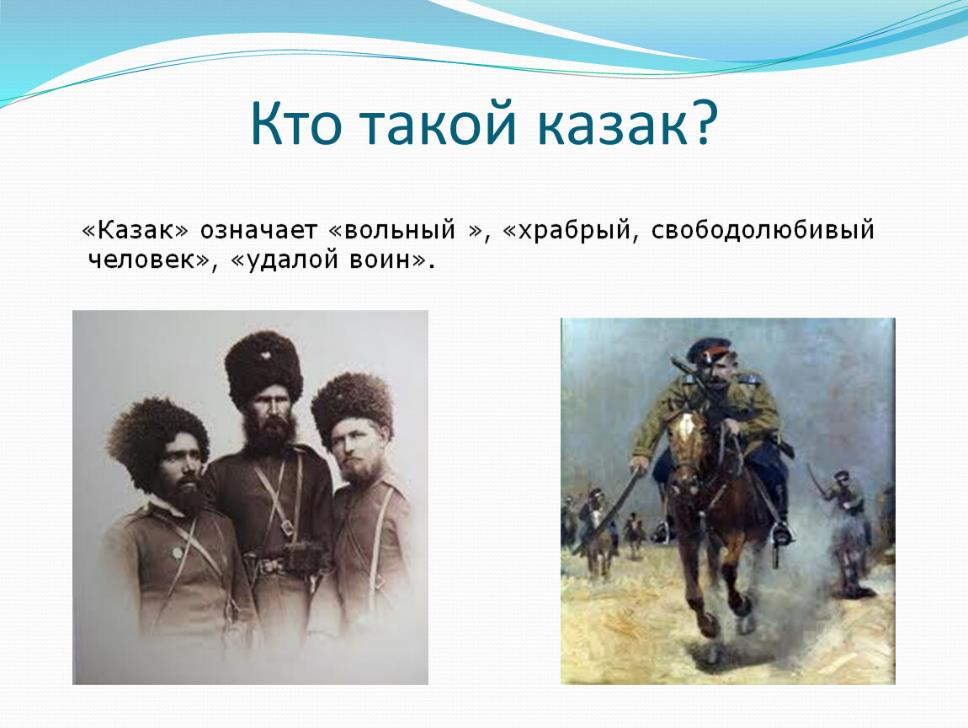 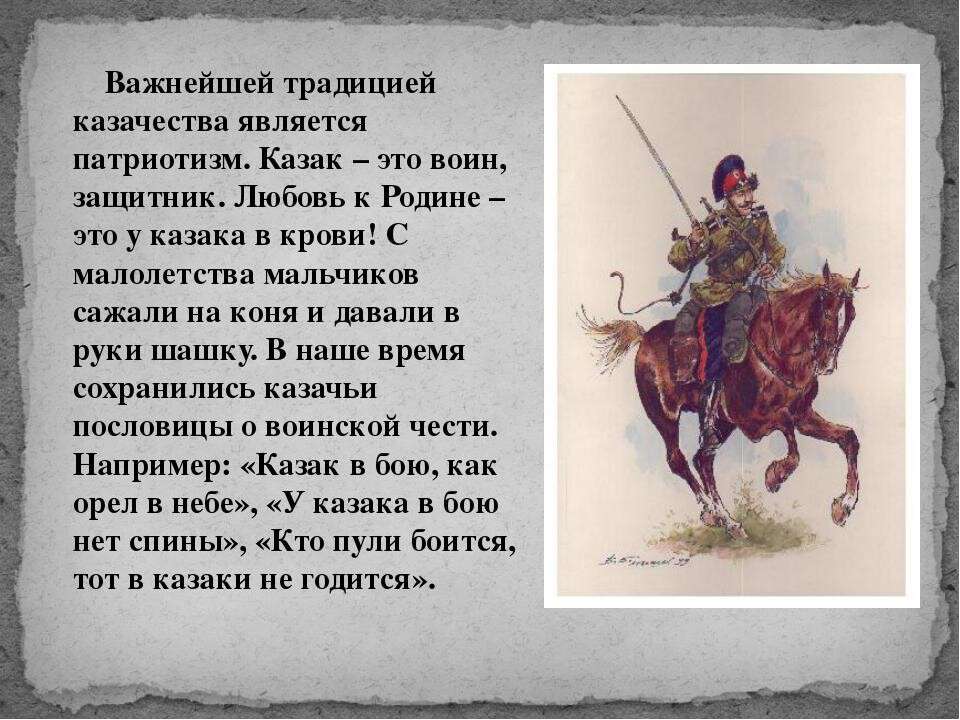 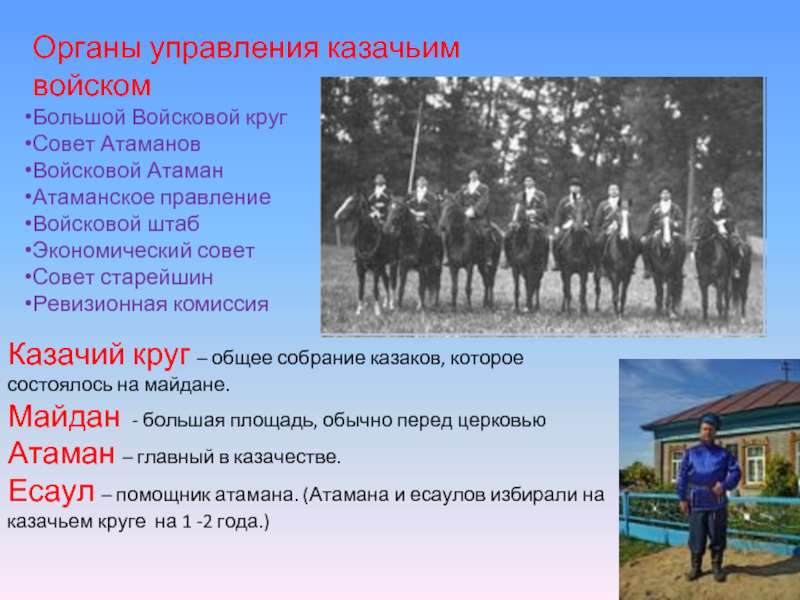 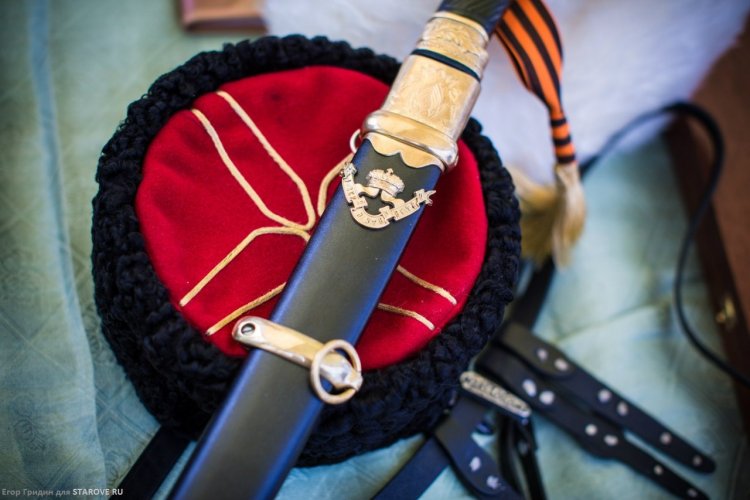 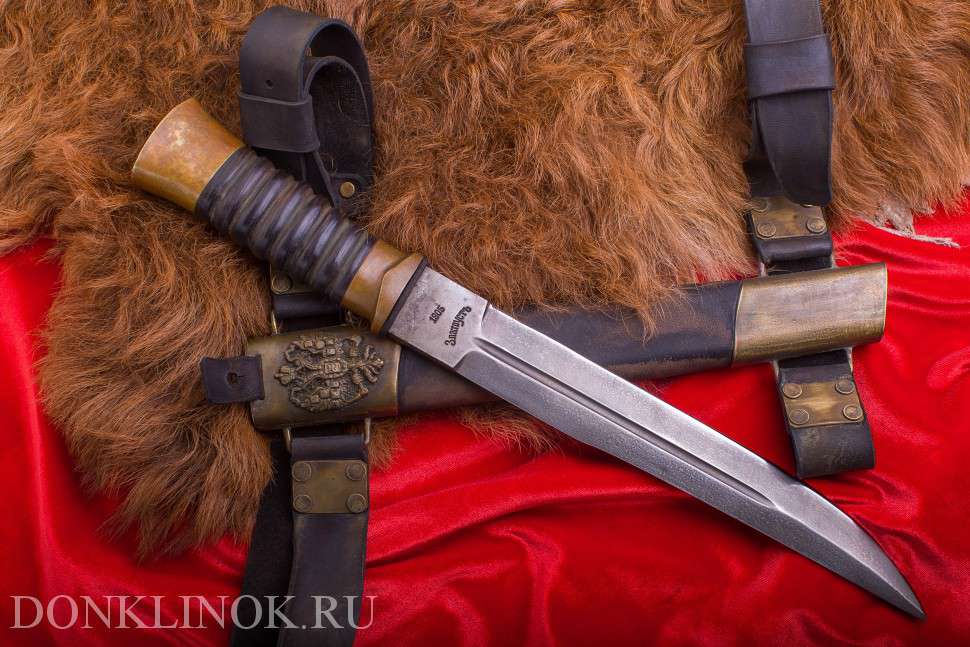 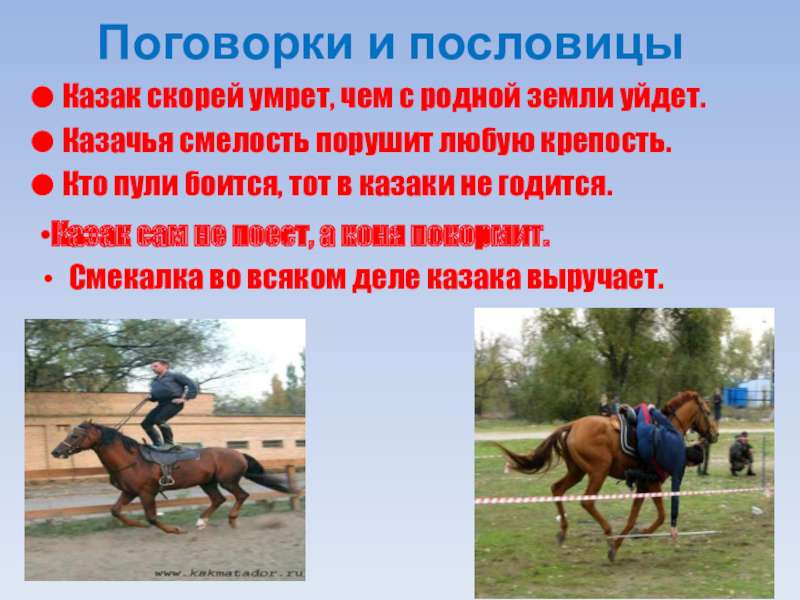